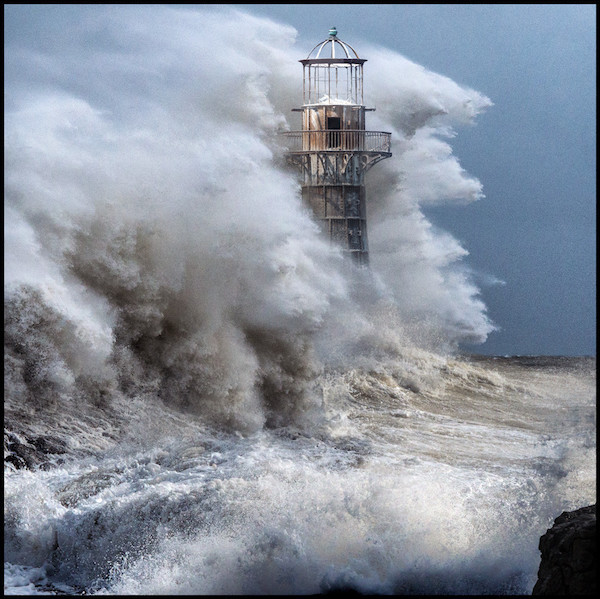 WEATHERING THE STORMS OF LIFE
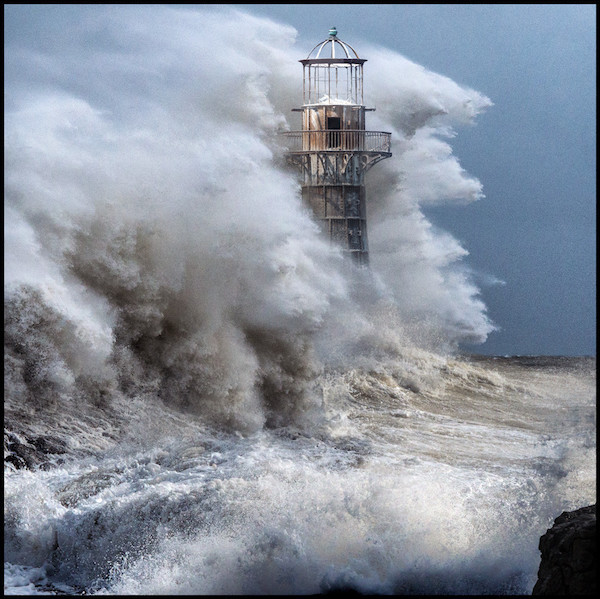 Hidden blessings In 
The Storms of Life 
Matthew 14:22-33
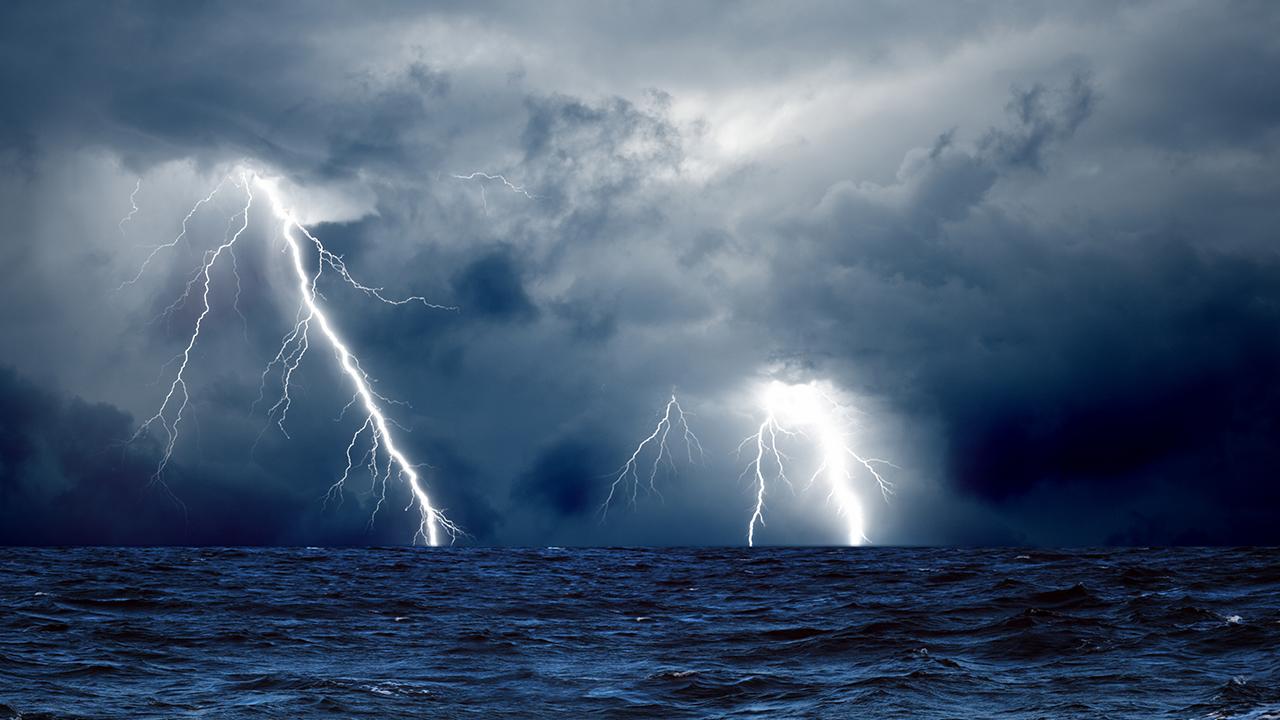 I. Storms are God’s 
way of moving us.
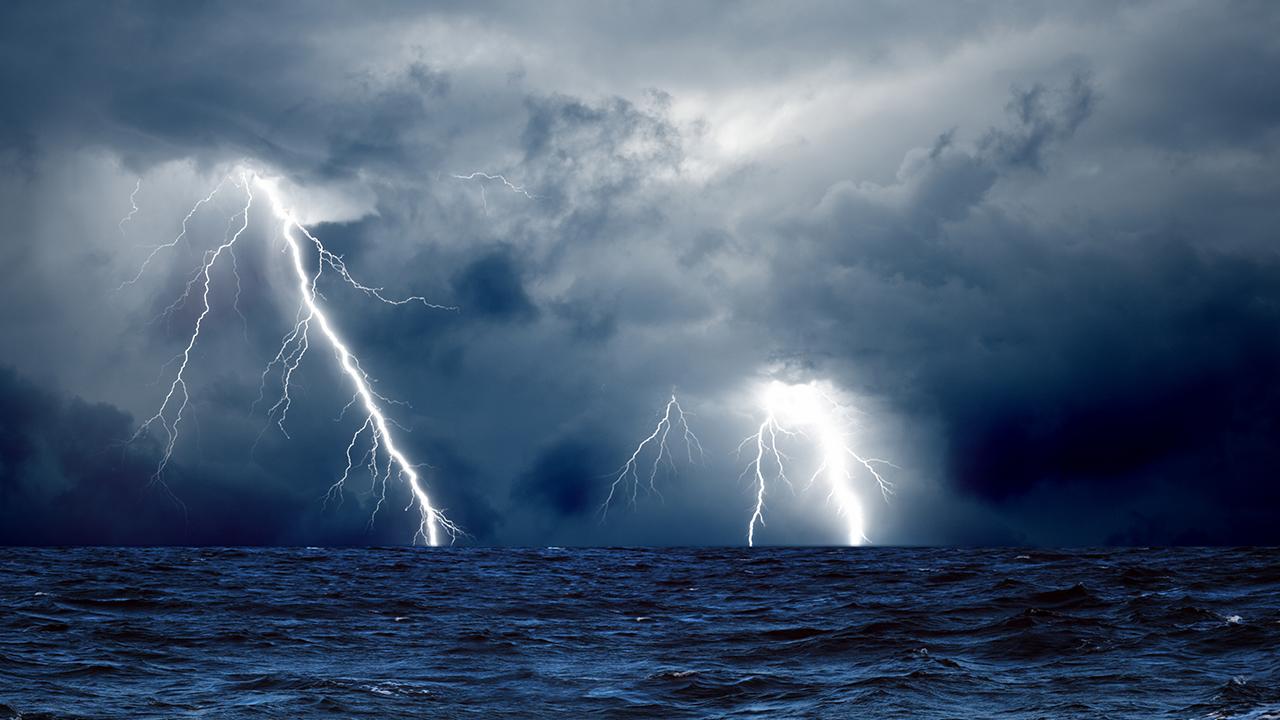 II. Storms are God’s 
Means of growth.
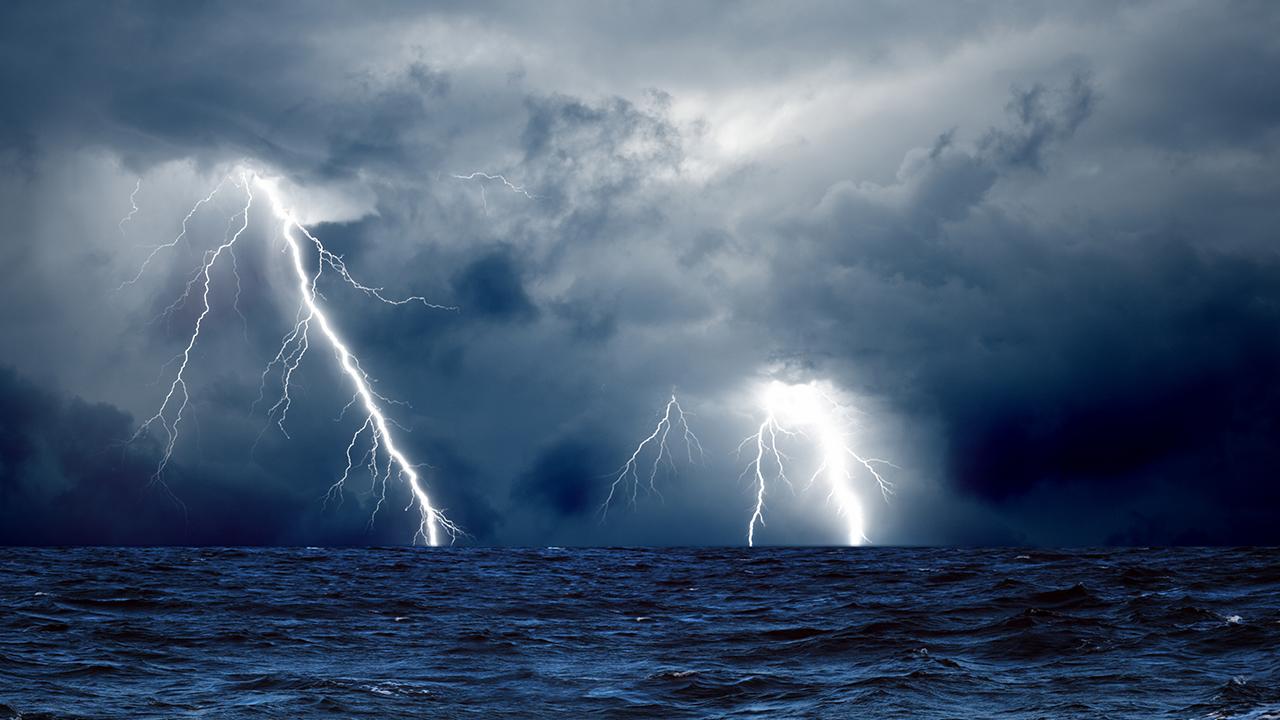 III. Storms are God’s 
way of growing 
our Testimony.